Earth Resources Regulation
Performance Report
2018-19 Quarter 3
1st January 2019 to 31st March 2019
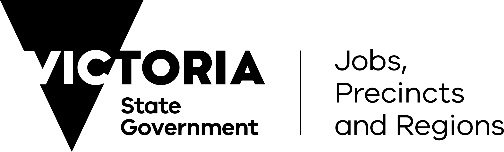 1
Earth Resources Regulation KPI Summary 2018-19 (Quarter 3)
Page    2
Summary
This report provides a summary of the operating performance for financial year 2018-19 Quarter 3 (1st January 2019 to 31st March 2019). 
Actions to improve the operation of the regulatory system include:

New Work Plan Guidelines:
New work plan guidelines were released for mining and exploration projects and the risk management templates were released for the work plan guidelines for extractive industry projects. These guidelines aim to provide simple information regarding work plans and work plan processes. 
More information on the guidelines can be found on the Earth Resources Regulation web site : http://earthresources.vic.gov.au/earth-resources-regulation


Stand out performance indicators in Q3 of FY 2018-19: 
KPI 1 - 100% of licence applications and 100% of work plan stages were assessed within the statutory time.
KPI 2 - 152 operational compliance activities undertaken, above the target of 75. 
KPI 3 - Eight reportable incidents which were responded to during this quarter. 
KPI 4 - Earth Resources Regulation held one Stakeholder Reference Group meeting, one Earth Resources Regulators’ Forum and attended 100% of the Environmental Review Committee meetings. 
KPI 5 - The time to respond to complaints took on average one business day.
Key Performance Indicator Reporting
Earth Resources Regulation is Victoria’s earth resources regulator – our role includes licensing, risk management, compliance responsibilities and stakeholder engagement. We are committed to being an accountable and transparent regulator in all aspects of our work. 
Earth Resources Regulation is a unit of the Department of Jobs, Precinct and Regions’ (DJPR). The unit is guided by the department’s compliance framework and policy. This whole-of-department policy requires regular performance measuring and reporting to demonstrate the effectiveness of Earth Resources Regulation’s compliance activities. Earth Resources Regulation uses a range of indicators to monitor its activities and performance and will publishes key performance indicators on its website on a quarterly basis. Earth Resources Regulation will review KPIs and targets annually. Public reporting of the data will allow stakeholders to continue to monitor Earth Resources Regulation’s progress.
Earth Resources Regulation Quarterly Performance Report 2018-19 Q3
Key Performance Indicators 2018-19 (Quarter 3)
Page    3
Earth Resources Regulation Quarterly Performance Report 2018-19 Q3
KPI 1 Efficient Approvals Process
Page    4
Licence Applications Finalised (within Statutory Time Frame)
Explanation for the result: 

In Q3 10 applications were finalised and all were completed within the Statutory Time Frame (STF).  
One Work Authority application was finalised in the quarter.
Licence Variations Finalised (Client Services Standard – CSS)
Explanation for the result: 

The number of variations finalised increased to 106 during Q3. 91% of the licence variations were completed within the client services standard (ie the measure where no statutory time frames exist). 



This indicator measures how well the department meets its client service standard when processing approvals. This indicator has two measures: applications that have a legislated statutory time frame and applications that do not.  Earth Resources Regulation began reporting on client services standard in July 2017.
Earth Resources Regulation Quarterly Performance Report 2018-19 Q3
KPI 1 Efficient Approvals Process
Page    5
Work Plans Performance (within Statutory Time Frame)
Explanation for the result: 
In Q3 Earth Resources Regulation assessed 36 work plan stages, of which 100% were assessed within the stage’s statutory time frame. 
Earth Resources Regulations assessed multiple stages from some work plans in the quarter as the 36 work plan stages assessed were from 28 unique work plans. During the Q3 quarter eight work plans were finalised. The assessment of work plans remains fully compliant with the statutory time frame.
Why are these measures important?
Earth Resources Regulation is the regulator responsible for administering various legislation including the Mineral Resources (Sustainable Development) Act 1990 (MRSDA). Earth Resources Regulation understands its responsibilities as a regulator to ensure timely processing and approvals. 

Earth Resources Regulation is striving for a consistent and transparent approvals process, balancing efficiency but maintaining the rigour required for comprehensive assessment, consistent with the legislation.
Earth Resources Regulation Quarterly Performance Report 2018-19 Q3
KPI 1 Efficient Approvals Process
Page    6
Non MRSDA Variations
Explanation for the result: 
There were zero Non MRSDA licence variations finalised in Q3 compared to seven  in Q2.
Non MRSDA Plans
Explanation for the result: 
Offshore petroleum activities included assessment of operating pipelines and new drilling works while onshore petroleum activities included assessment of the closure of an existing well.
Earth Resources Regulation Quarterly Performance Report 2018-19 Q3
KPI 1 Work Plan Notifications
Page    7
Explanation for the result: 
In the last four quarters Earth Resources Regulation has received 22 notifications, acknowledged 17, rejected one and four pending as at 31st Mar 2019
Earth Resources Regulation Quarterly Performance Report 2018-19 Q3
KPI 2 Ensuring Compliance
Page    8
Compliance Activities Undertaken
Compliance Activities – 2018-19 Q3
Why are these measures important?
Earth Resources Regulation undertakes proactive compliance activities using a risk based approach as part of its stewardship role in the sector. Activities include audits, inspections, meetings with duty holders (Meetings) and site closures after reviewing rehabilitation (Site Closure). 
  
Earth Resources Regulation undertaken compliance actions under the Mineral Resources (Sustainable Development) Act 1990, Petroleum Act 1998 and other legislations, to identify and act on any audits or omission by the duty holder that has, or is likely to result in a risk to public safety, the environment, land, property or infrastructure, or is a non-compliance with a licence or work authority conditions. Compliance activities are actions designed to mitigate risk in the sector. 
  
Earth Resources Regulation maintains a risk-based approach to targeting inspections and audits in order to mitigate acts of non-compliance by duty holders.
Explanations for the results:

In Q3 Earth Resources Regulation conducted 152 proactive compliance activities on 113 duty holders, exceeding the 75 compliance activities target by 77.
Earth Resources Regulation Quarterly Performance Report 2018-19 Q3
KPI 2 Ensuring Compliance
Page    9
Number of Compliance Audits – by type of Audit
Explanations for the results:

Of the 152 compliance activities conducted in Q3, 46 were audits. Plan and Conditions, Progressive Rehabilitation and Boundaries & Extractions limits were the top three audits in the quarter. Fire and dust audits were a focus during the summer months.
Earth Resources Regulation's compliance program aims to drive improved industry performance and is focussing on management of the following risks to protect public safety and the environment: rehabilitation, fire, dust, noise, stability, water and approval conditions. 
For further information on compliance priorities see the Earth Resources Regulation Compliance Strategy (www. http://earthresources.vic.gov.au/earth-resources-regulation/regulatory-compliance)
Explanations for the results:
The audit program is risk based with a focus on more significant sites. Compliance improvements or enhanced risk controls were recommended at 70% of audited sites in 2018-19 Q3. 32 out of 46 compliance audits in Q3 required remedial actions to be taken, compared to 60% in Q2.



Why are these measures important?
This indicator measures the percentage of current tenements that have had a compliance activity undertaken.  This measure shows how many duty holders are meeting requirements.
Earth Resources Regulation Quarterly Performance Report 2018-19 Q3
KPI 2 Ensuring Compliance
Page    10
Enforcement Activity Issued in Quarter 3
Enforcement actions summary:
In Q3 eight notices were issued, all on Extractives. Majority of  enforcement activities relate to alleged work undertaken on the land other than in accordance with the Work Plan under the Work Authority. Three notices were issued to one tenement.

Further details on enforcement actions can be found in the following media releases:
http://earthresources.vic.gov.au/about-us/media-releases

Regulator enforces public safety at Latrobe Valley quarry

East Gippsland gold miner in court
Infringements and Official Warnings issued in Quarter 3
Infringements and Official Warnings summary:
In Q3 Earth Resources Regulations have issued out 39 infringements and 49 official warning letters to tenement holders who were late to submit their FY2017-18 annual legislative returns.
One prosecution was finalised, the company was placed on a diversion to pay $10K and write two letters of apology.
Earth Resources Regulation Quarterly Performance Report 2018-19 Q3
KPI 3 Reportable Incidents
Page    11
Reportable Incidents
Non Reportable Incidents
Why are these measures important?
This measure shows whether Earth Resources Regulation is responsive to high risk incidents that occur at tenement sites. The indicators measure the number of compliance and enforcement actions that Earth Resources Regulation inspectors commenced, completed and closed in a particular period. Depending on its complexity, an incident may be resolved in a subsequent quarter.
Explanation for the result
There were seven reportable incidents in Q3. The incidents were related to alleged small fires, various leakage of water pipes, and excessive noise at night time.
There were three non-reportable incidents in Q3 that related to ground vibration, dust emissions and  minor water incidents.
Summary
Earth Resources Regulation will continue to proactively undertake compliance activities, focussing on stability, public safety and environmental impacts.
Earth Resources Regulation Quarterly Performance Report 2018-19 Q3
KPI 4 Facilitation of Stakeholder Engagement
Page    12
Environmental Review Committee Attendance
Explanation for the result:  
Earth Resources Regulation attended 19 of the 19 Environmental Review Committee meetings, achieving 100% attendance rate in Q3.
Why are these measures important?
The Stakeholder Engagement indicator covers the interaction between the regulator, duty holders, co-regulators and the community by reporting on active participation by Earth Resources Regulation at Environmental Review Committee meetings. Earth Resources Regulation has made a commitment in the Compliance Strategy to report on ERC attendance quarterly.
Stakeholder Reference Group
Explanation for the result:  
The target is an annual figure based on Stakeholder Reference Group meetings being scheduled every three months.  
There was one SRG meeting held by Earth Resources Regulation in Q3 and the annual target is achieved.
Why are these measures important?
The Stakeholder Reference Group provides a forum for engagement and consultation with stakeholder representatives from industry associations and government agencies regarding statutory, regulatory and stakeholder relations issues and activities in the context of the current policy and regulatory framework.
Earth Resources Regulators’ Forum
Explanation for the result:  
The target is an annual figure based on three Earth Resources Regulator Forum meetings being scheduled each year. 
Earth Resources Regulation held one forum in Q3 and achieved the annual target.
Why are these measures important?
The Victorian Earth Resources Regulators' Forum drives a coordinated, strategic approach to regulation in the earth resources sector. Through the forum and its independent chair Earth Resources Regulation will coordinate its activities with other regulators to improve timeliness, reduce compliance and administrative costs to industry, and identify and resolve any regulatory gaps or overlaps. This will include a focus on more real-time communication, strategic sequencing, common risk assessment and partnerships with local government authorities.
Earth Resources Regulation Quarterly Performance Report 2018-19 Q3
KPI 5 Complaint Management
Page    13
Response Time to Complaints 2018-9 Quarter 3
Explanation for the result:  

There were 29 complaints in Q3. The top three complaints were working without license or consents, dust and noise emissions. Dust complaints increased to six  in Q3 compared to five in Q2, mainly due to the dry summer.
 13 of the complaints are resolved and 16 are under investigation. On average complaints were responded to within two days.
Why are these measures important?
The complaints handling process is an important aspect of effective stakeholder management and building confidence in Earth Resources Regulation as an effective regulator.
Earth Resources Regulation Quarterly Performance Report 2018-19 Q3